Урок музыки в 6 классе по теме:«Старинной песни мир». Песни Франца Шуберта.
Прыткова Лариса Александровна
учитель музыки высшей категории
МБОУ «СОШ №45 г. Челябинска»
Серенада №4 (вокальный цикл «Лебединая песнь»)Франц Петер Шуберт 1797 - 1828(Австрия)
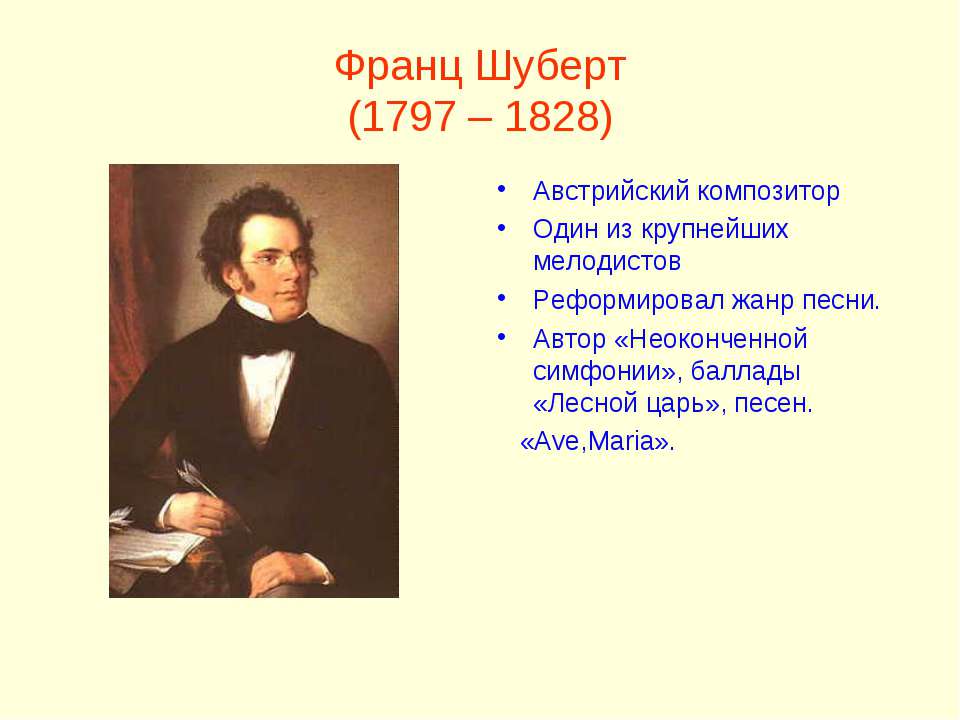 Ф.П. Шуберт за фортепиано.
Встречи с любителями музыки в г. Вена называли шубертиады.
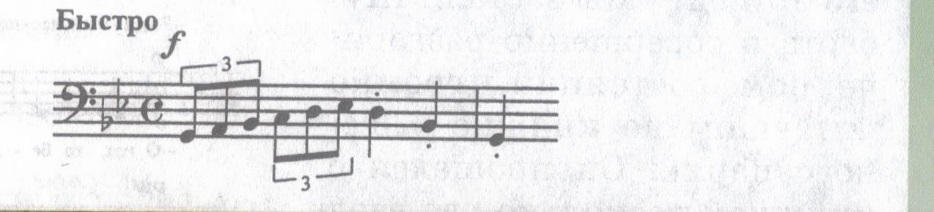 Выразительность
Изобразительность
Сходство
Контраст интонаций
Развитие образа
1. Спой интонацию вступления. 2. Можно ли определить характер    всего произведения по этой интонации?3. Что в ней заключено: покой умиротворение или волнение, тревога, напряжение?
4. Сыграй ритм сопровождения на воображаемой фортепианной  клавиатуре.
5. Какие черты музыкального образа раскрывает характер аккомпанемента?
 6. Во время слушания обрати внимание  на выразительность и изобразительность, приёмы развития музыки.
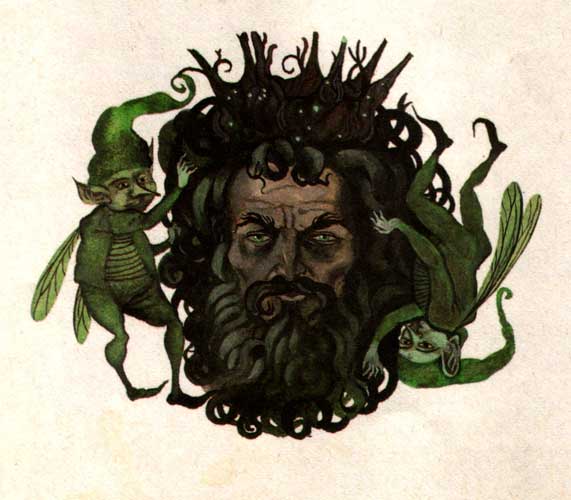 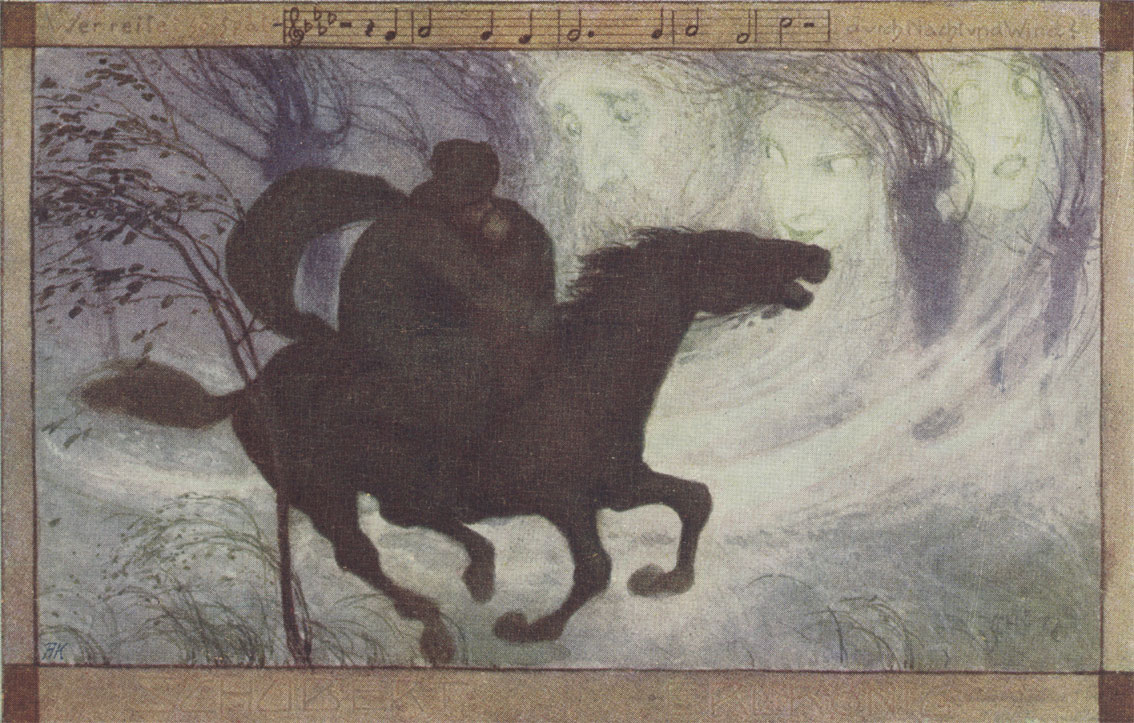 Напой по нотной записи интонации ребёнка, отца, лесного царя. 
Чем отличаются интонации каждого действующего лица?
Проследи, как они развиваются и взаимодействуют, как сливаются в единое целое слово и музыка.
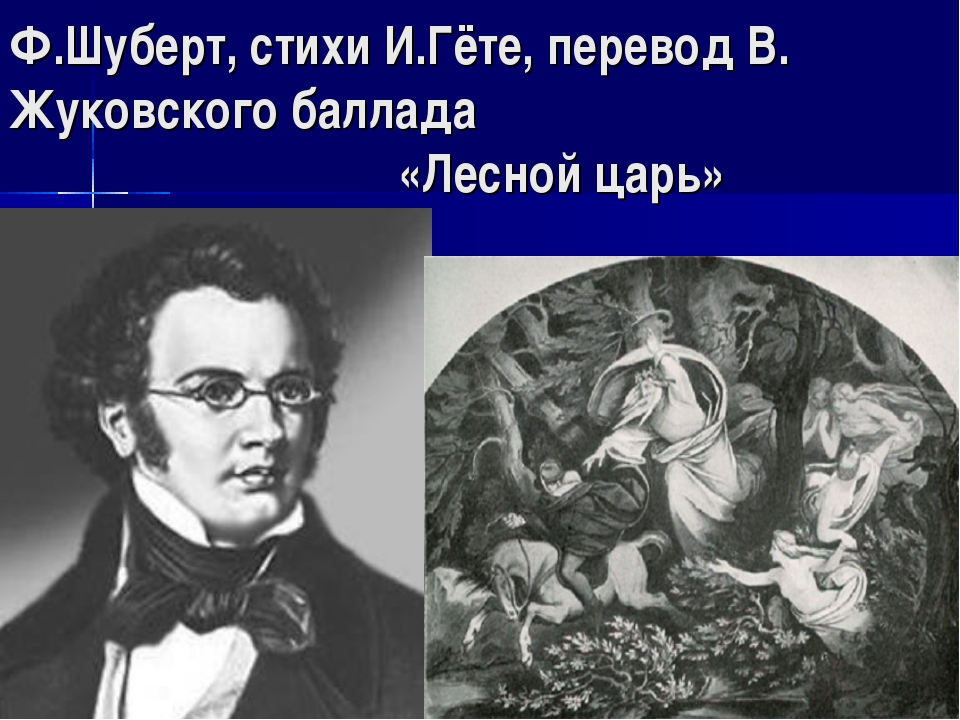 Есть ли пейзажные зарисовки в поэтической балладе Гёте (Жуковского) и в музыкальной балладе Шуберта? (сравни).
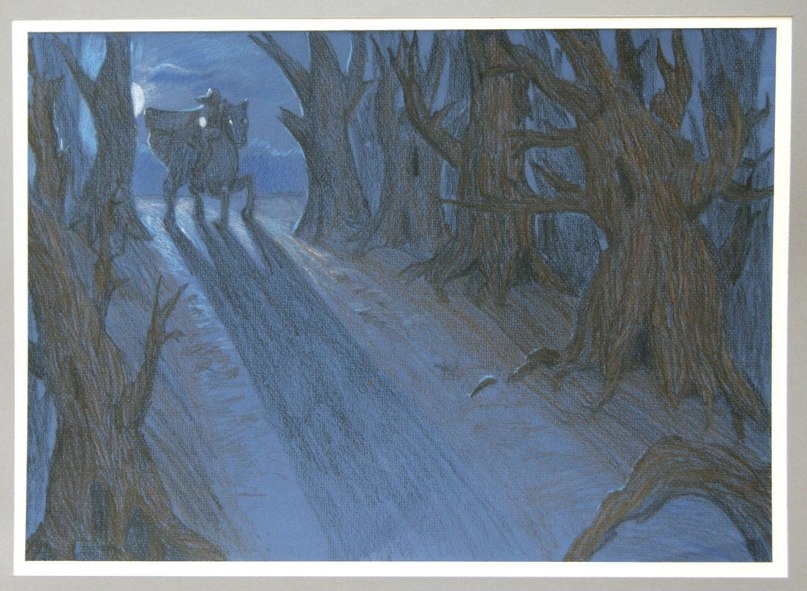 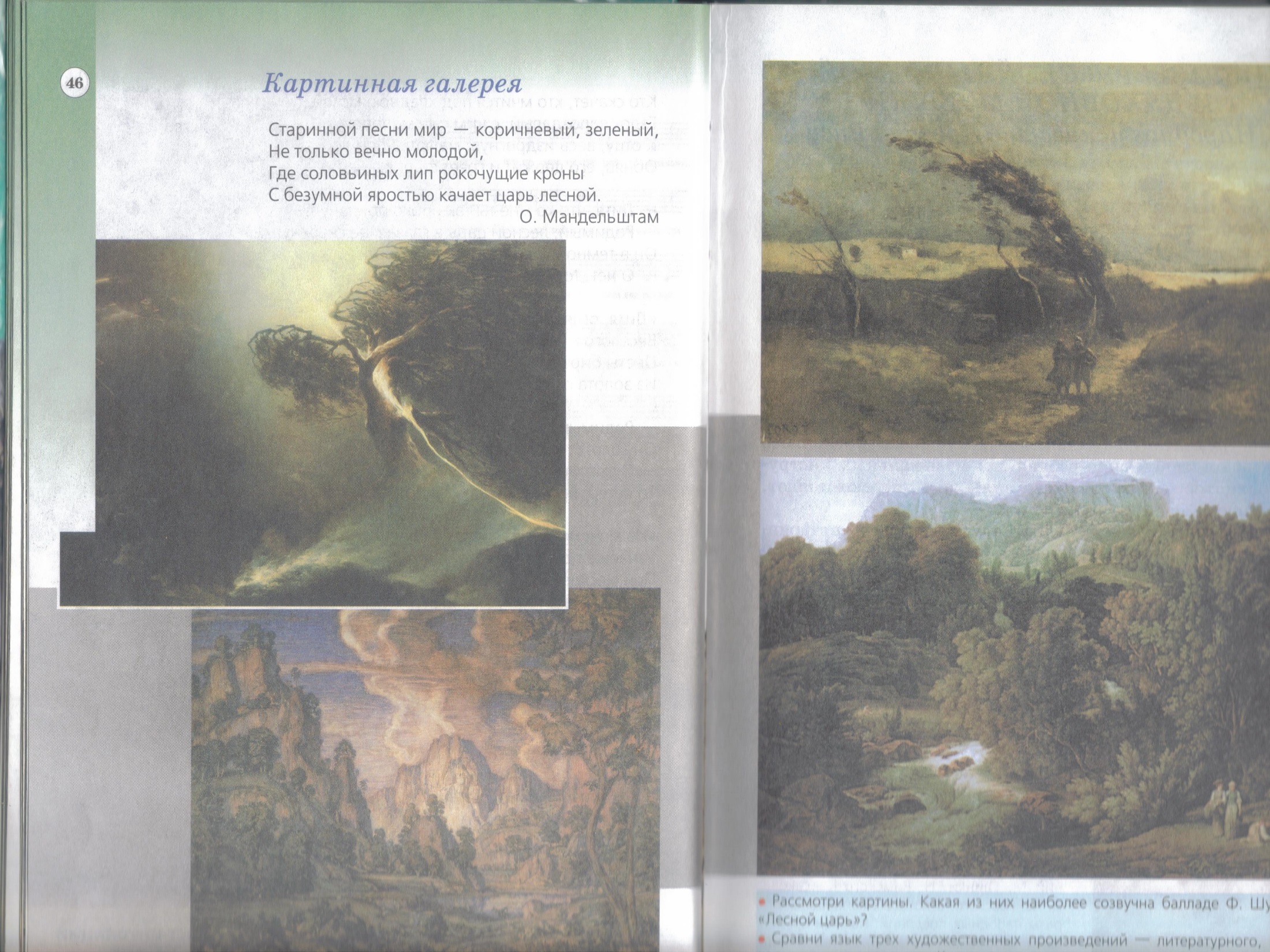 Рефлексия:Сравнить язык трёх произведений искусства (литературный, музыкальный, изобразительный) по созданию драматически напряжённого образа (по рядам, по группам):
Рефлексия: вывести определение вокальной баллады.
Оскар Фельцман «Огромное небо» –
 показ песни.